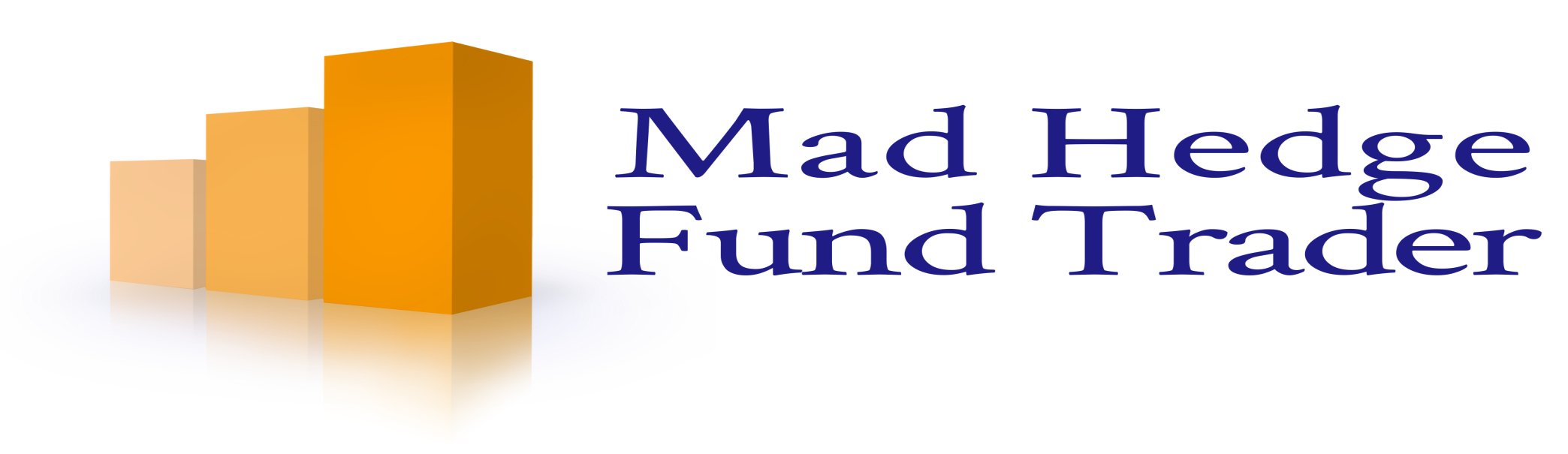 Mad Day Trader
Bill Davis
Webinar – December 14, 2016
Indexes
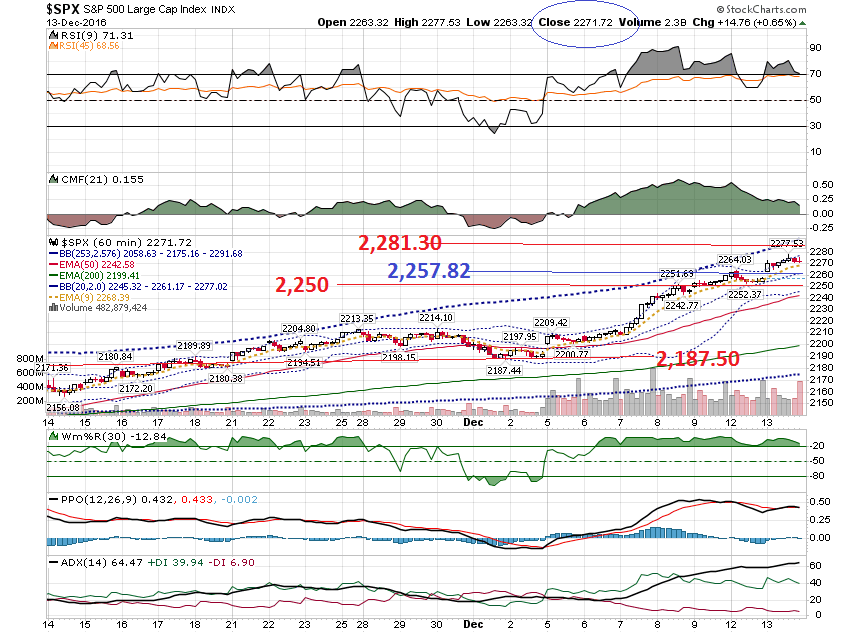 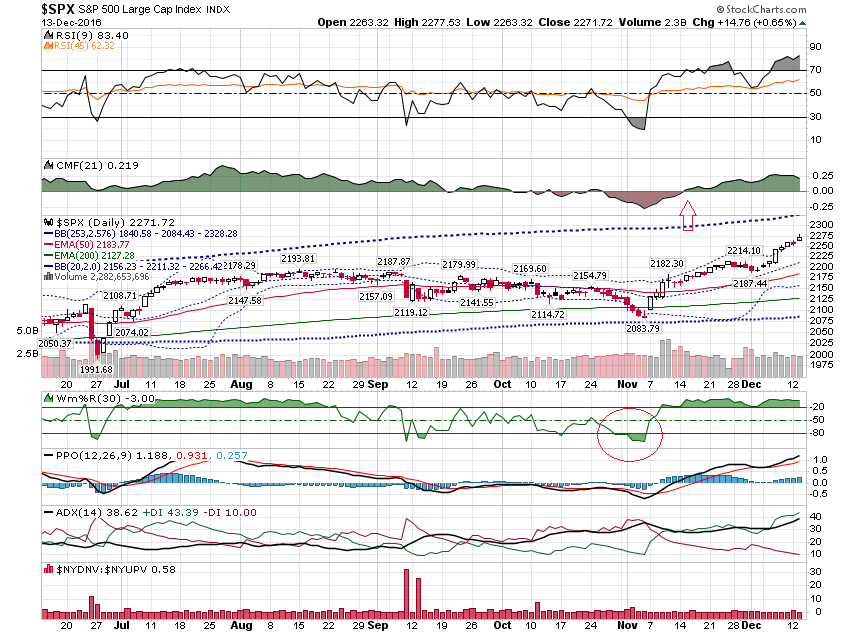 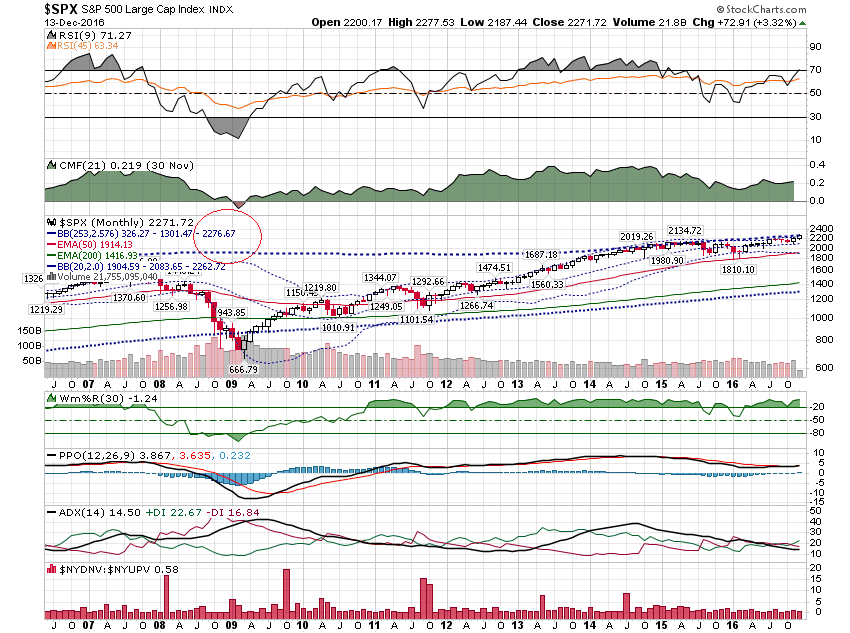 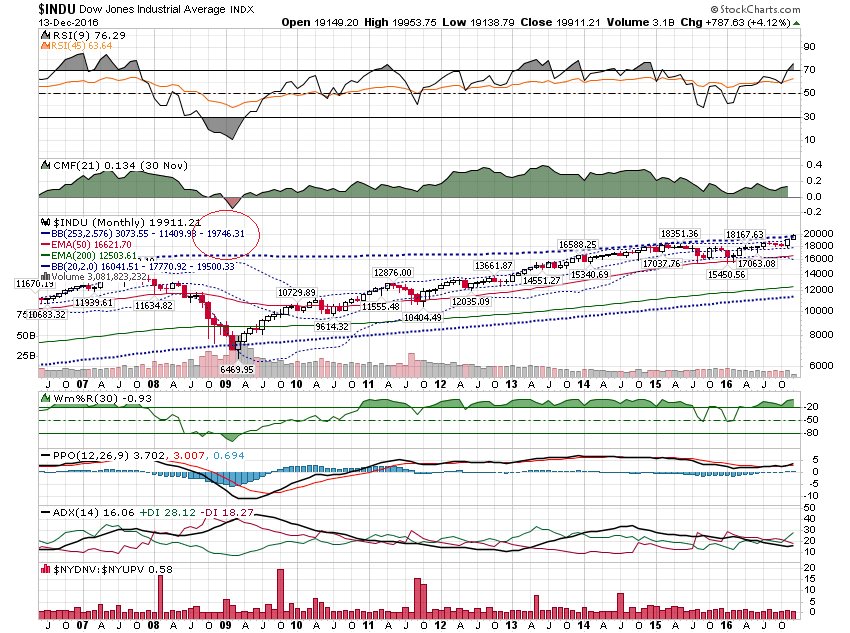 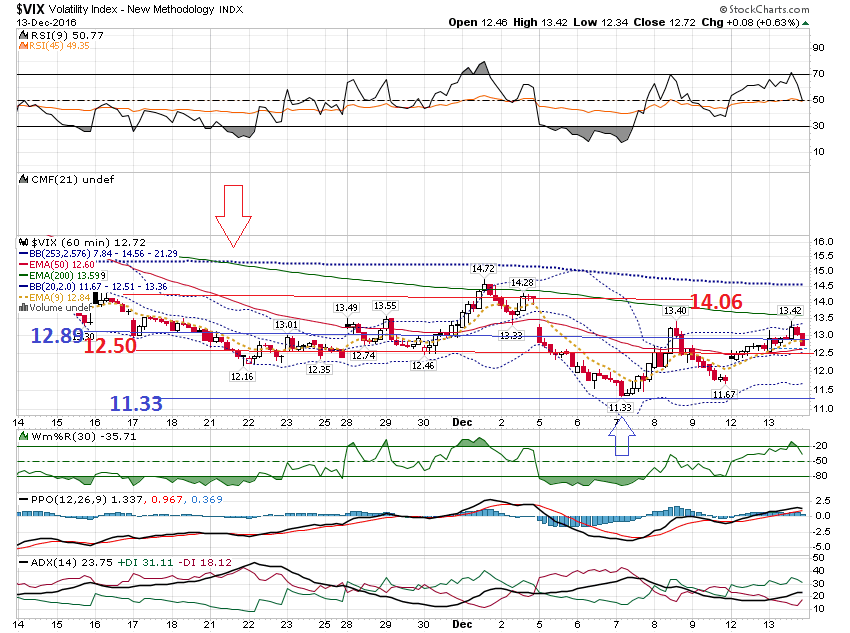 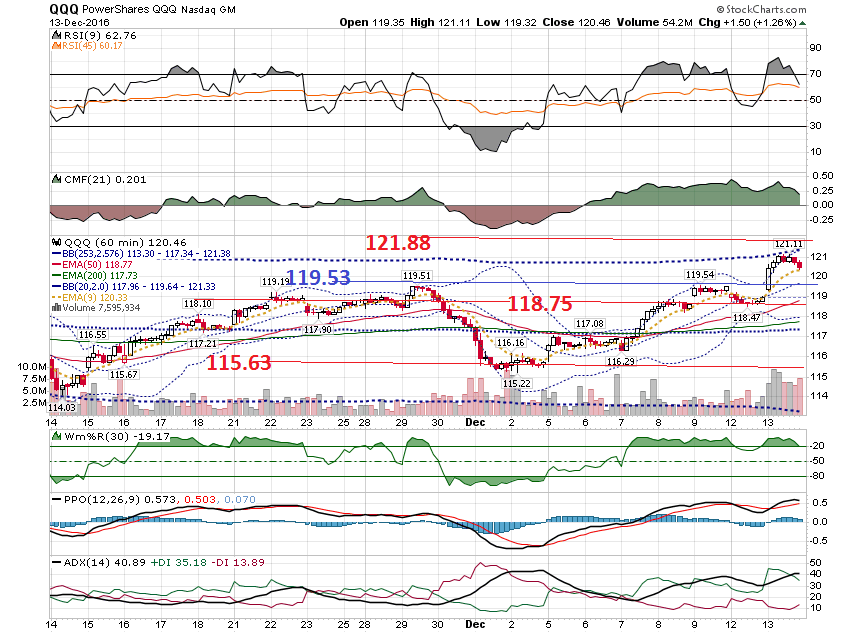 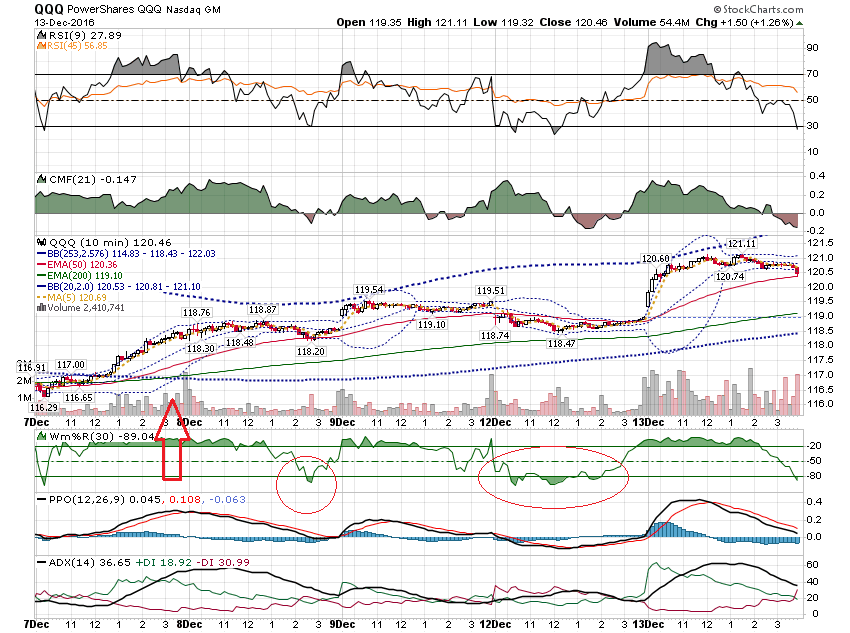 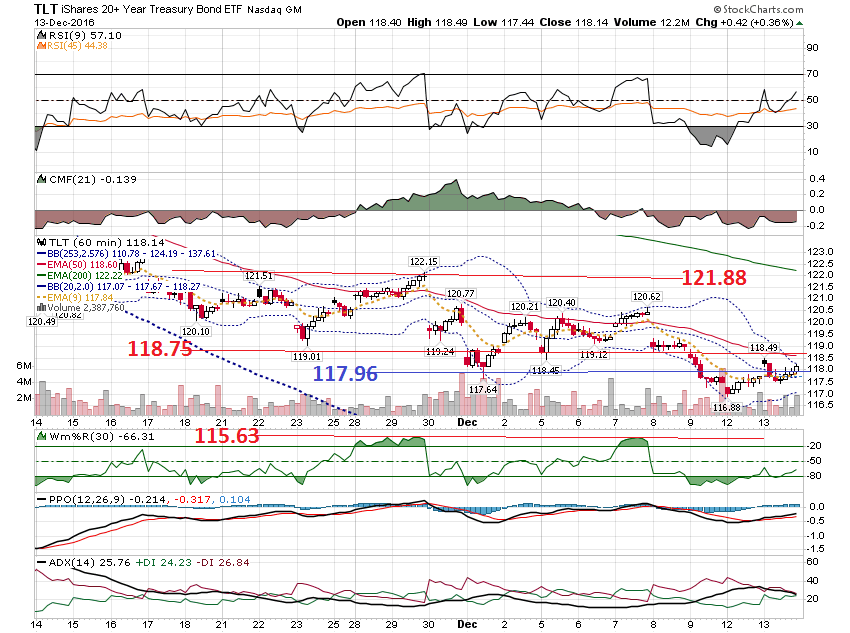 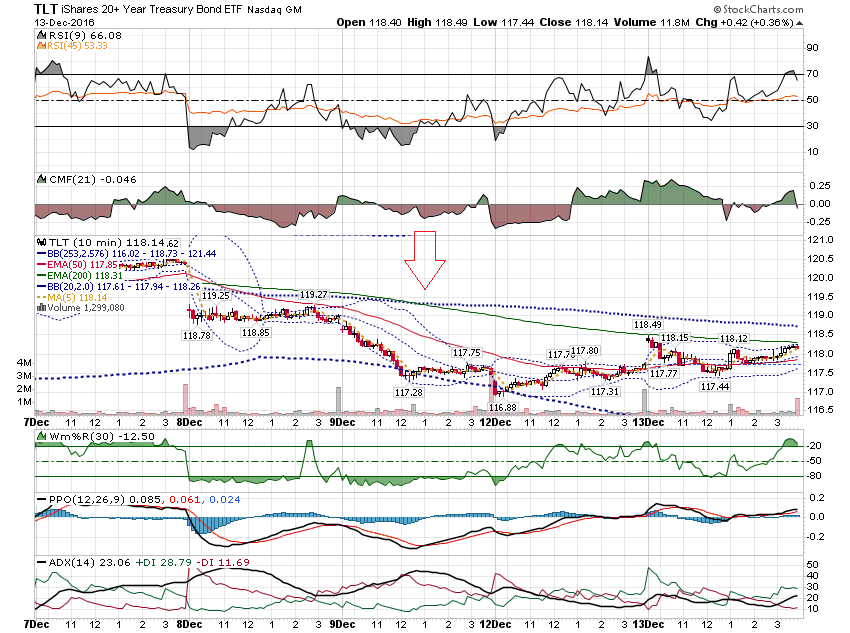 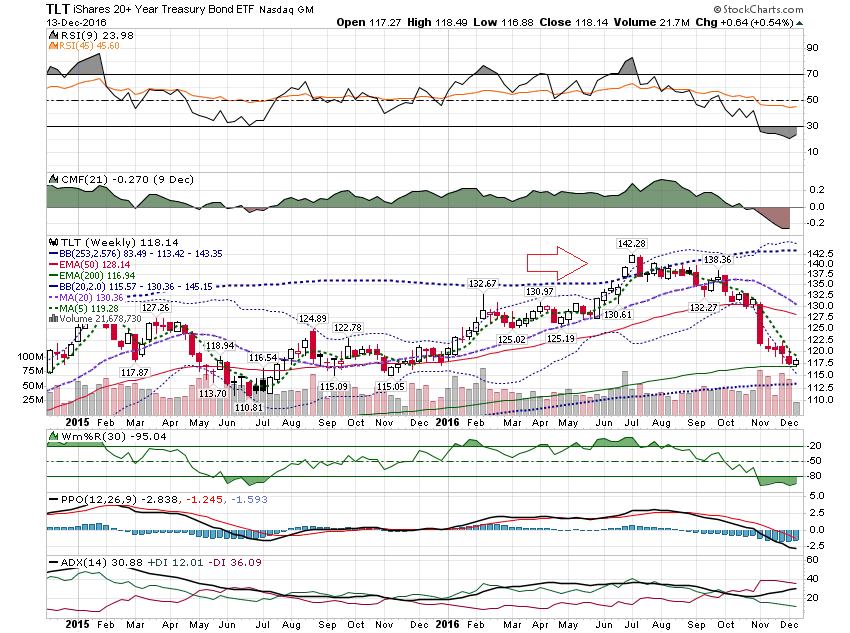 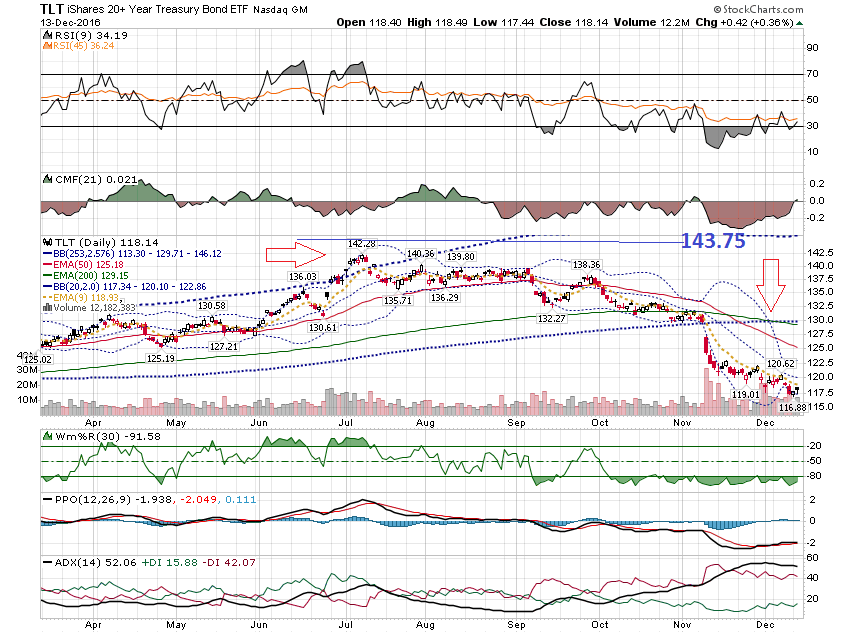 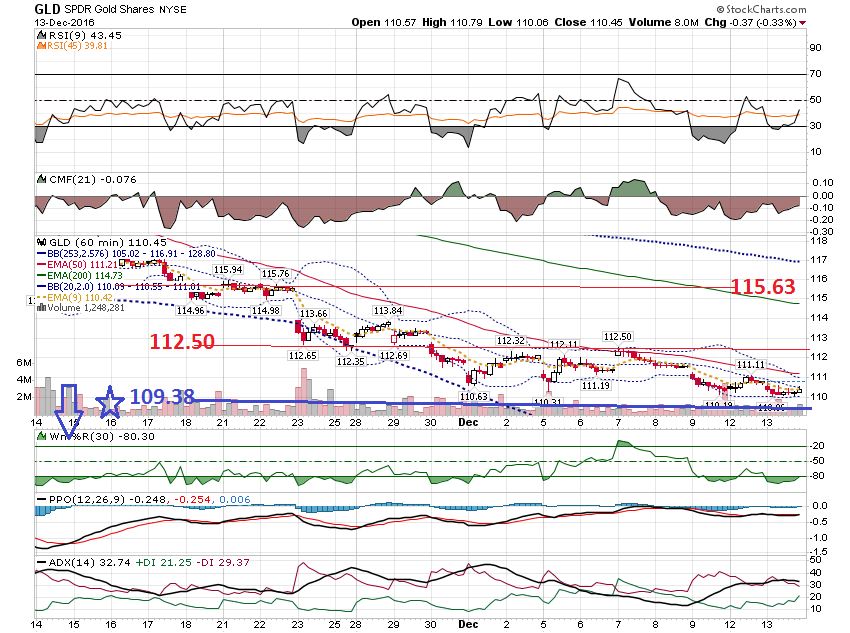 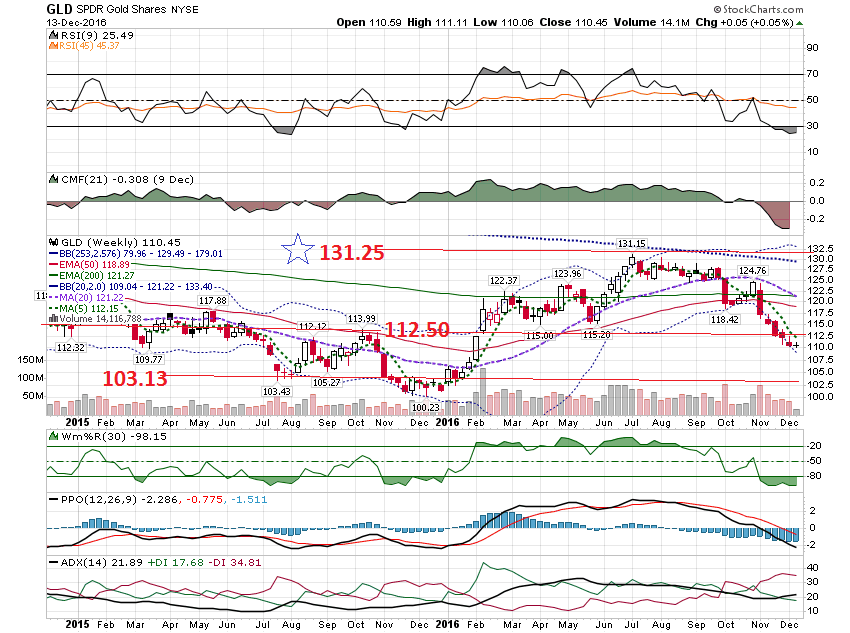 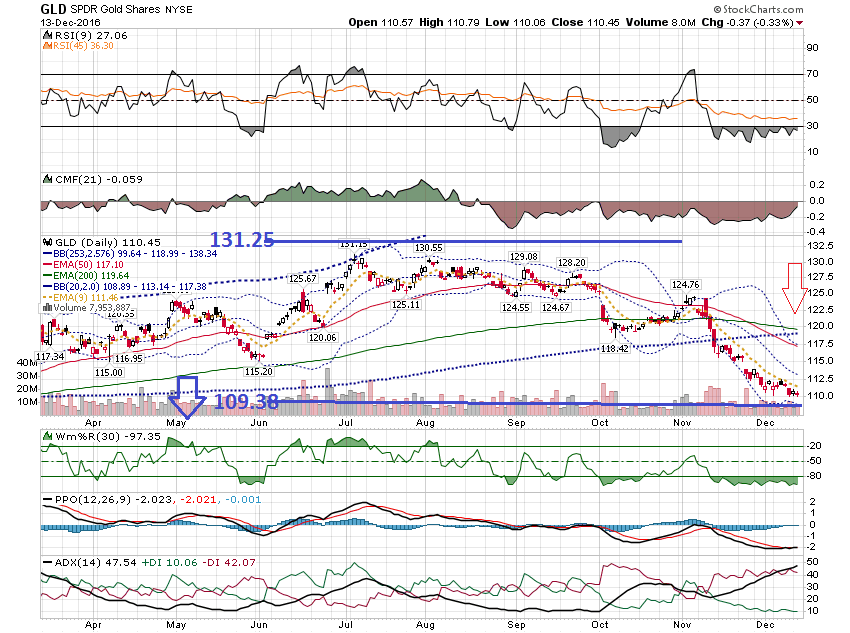 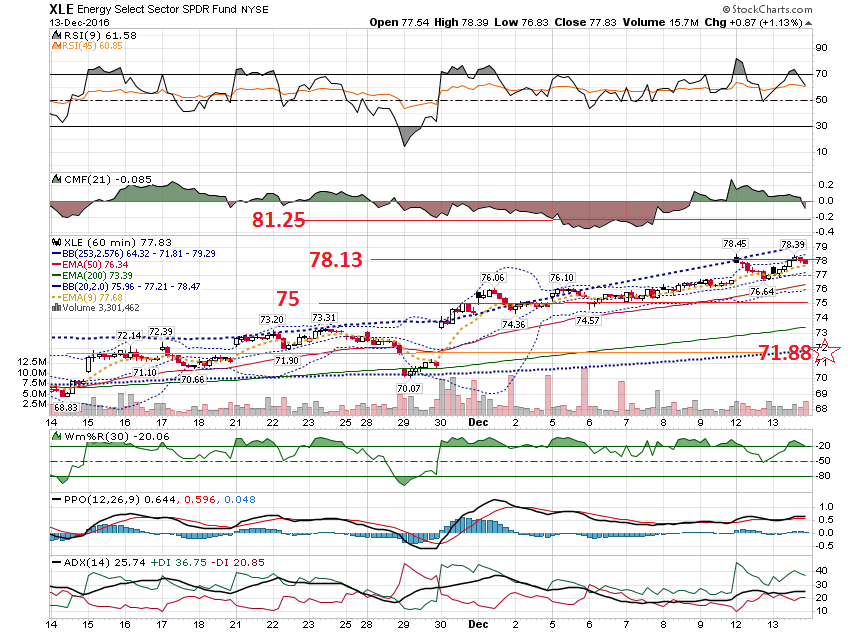 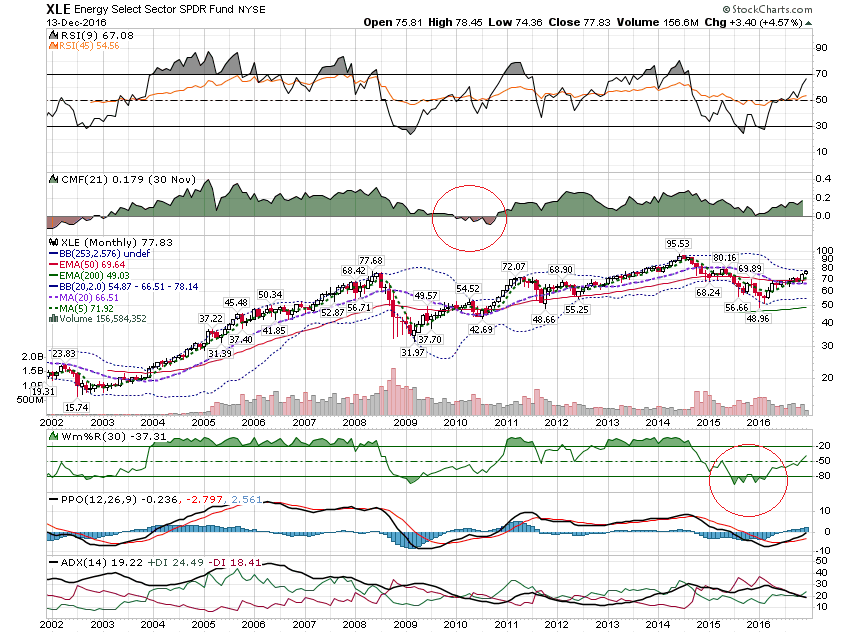 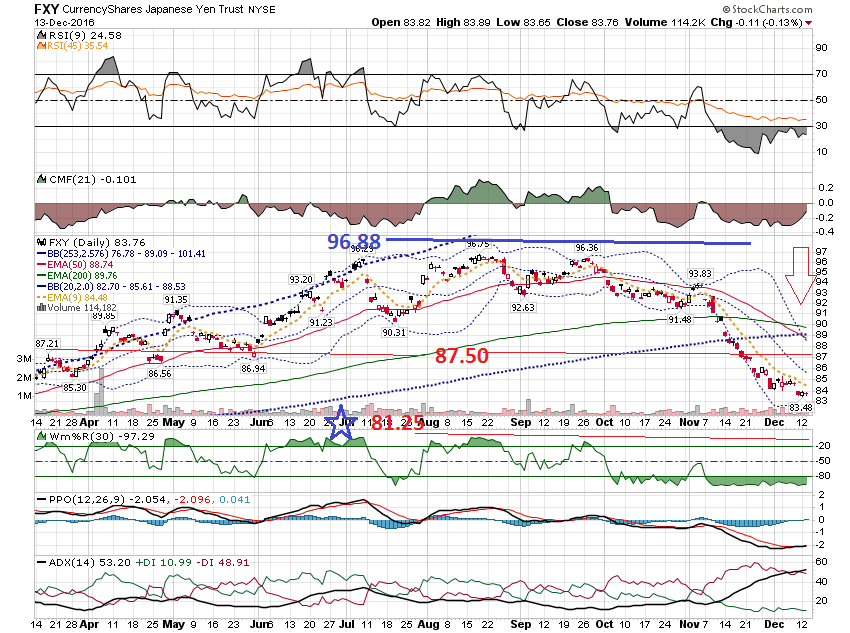 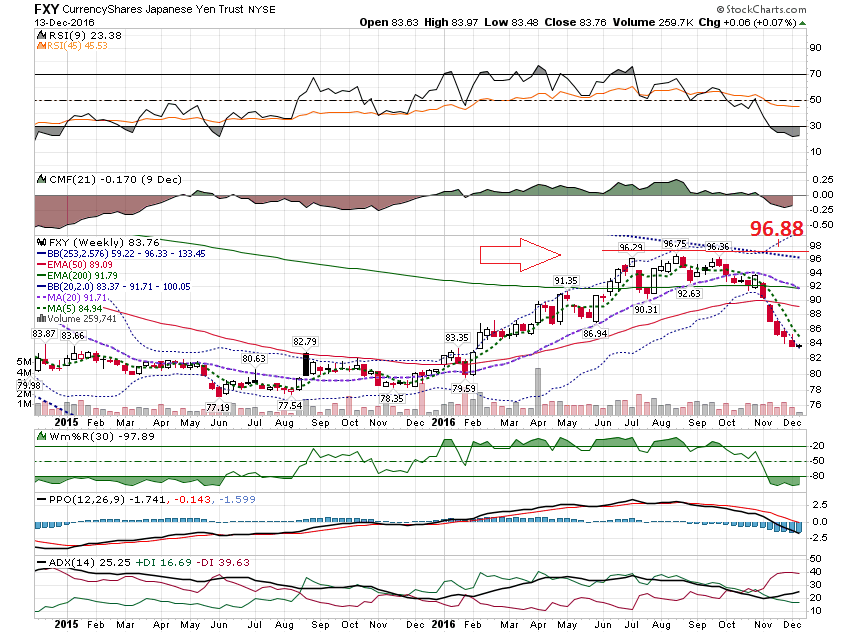 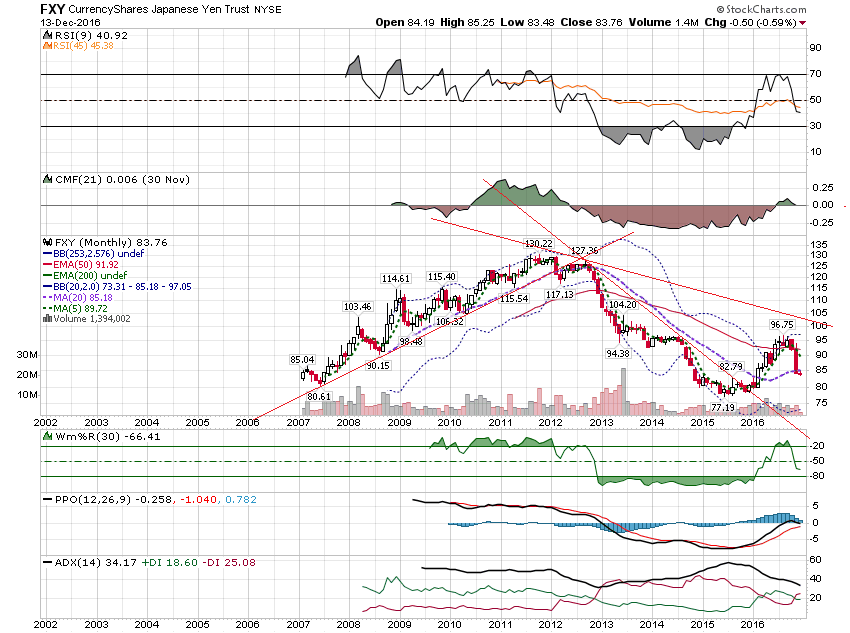 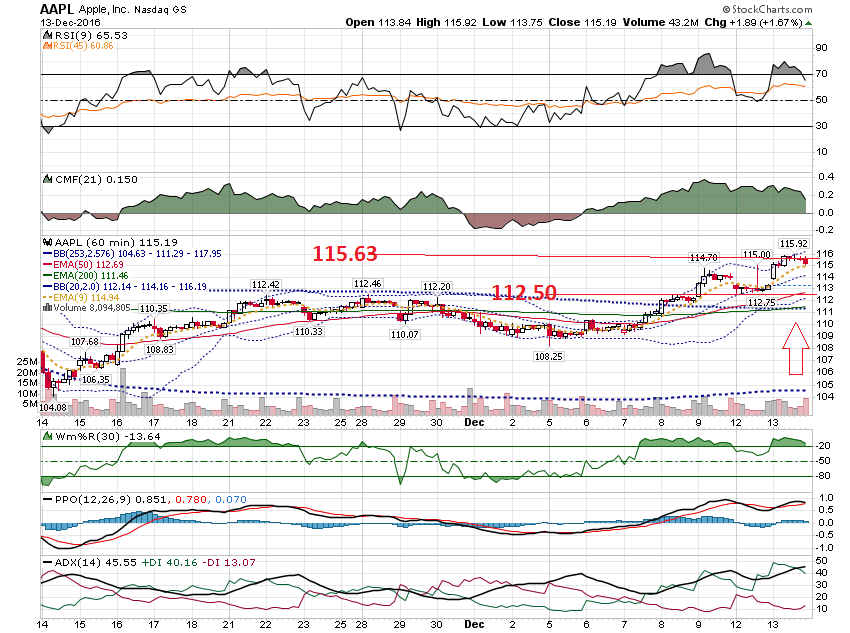 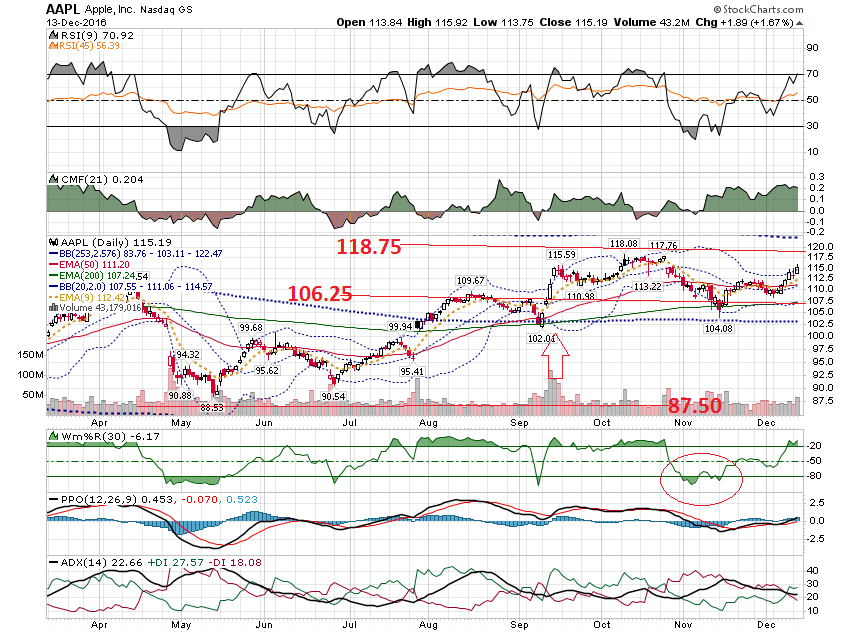 Short TermSet Up
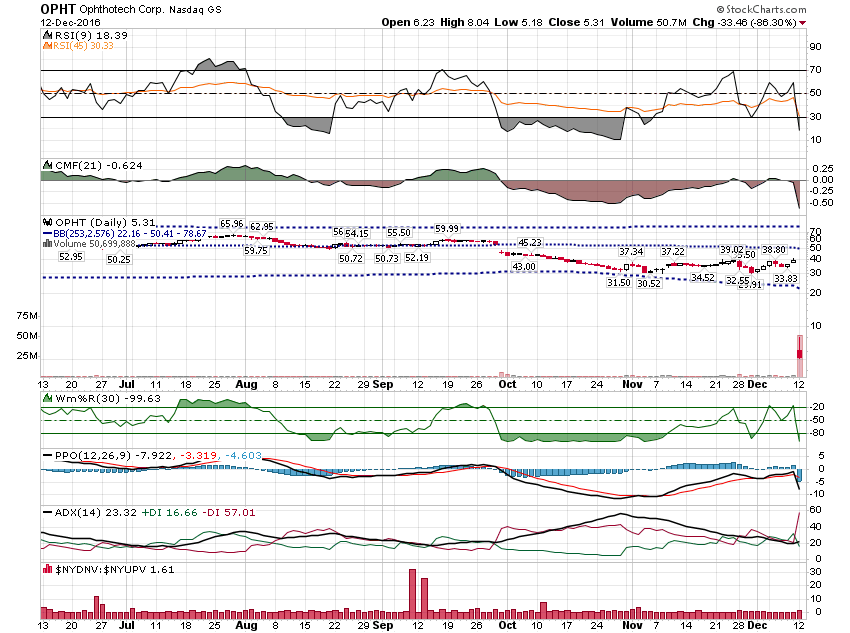 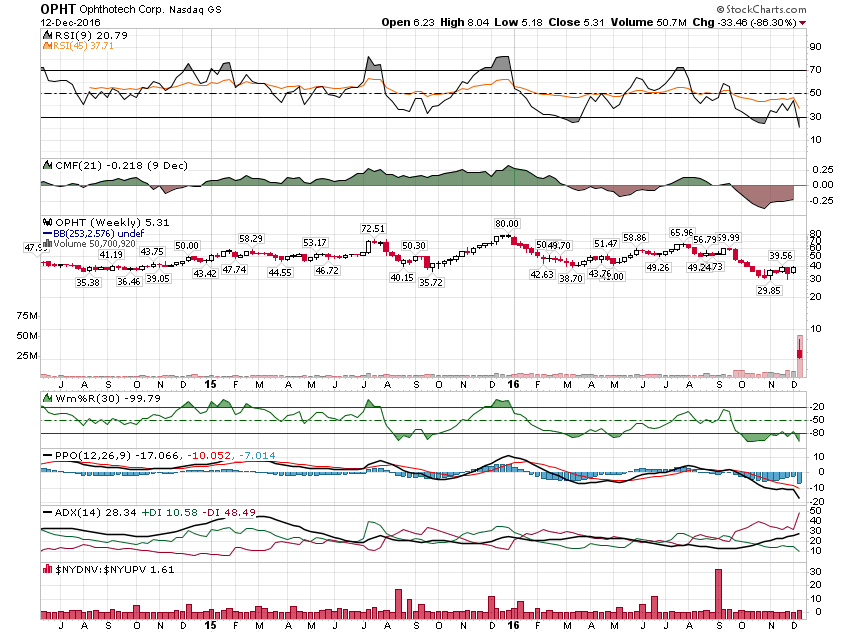 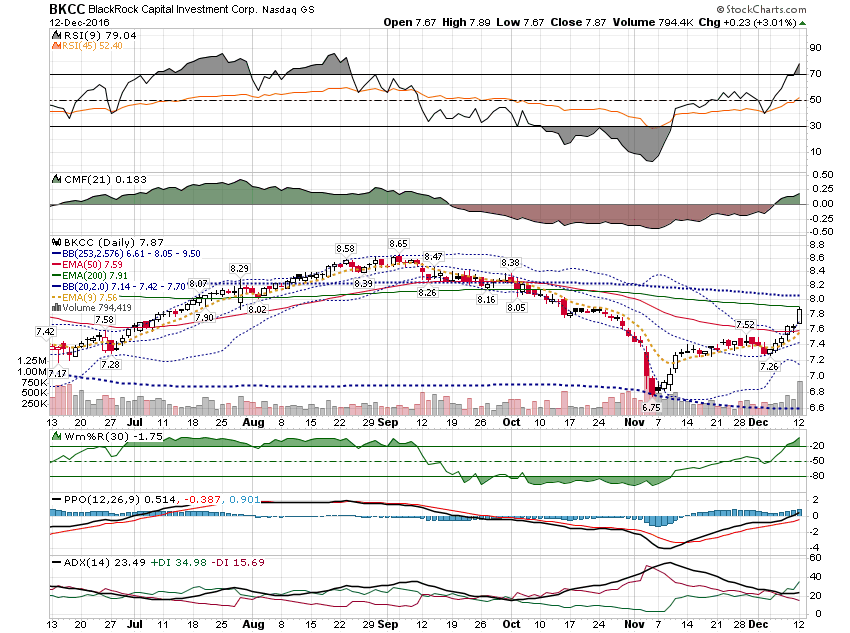 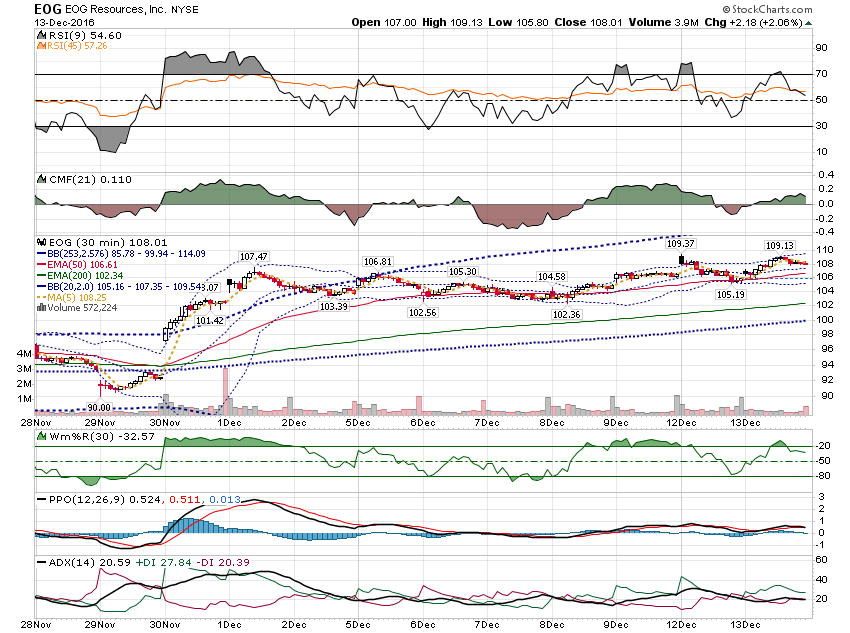 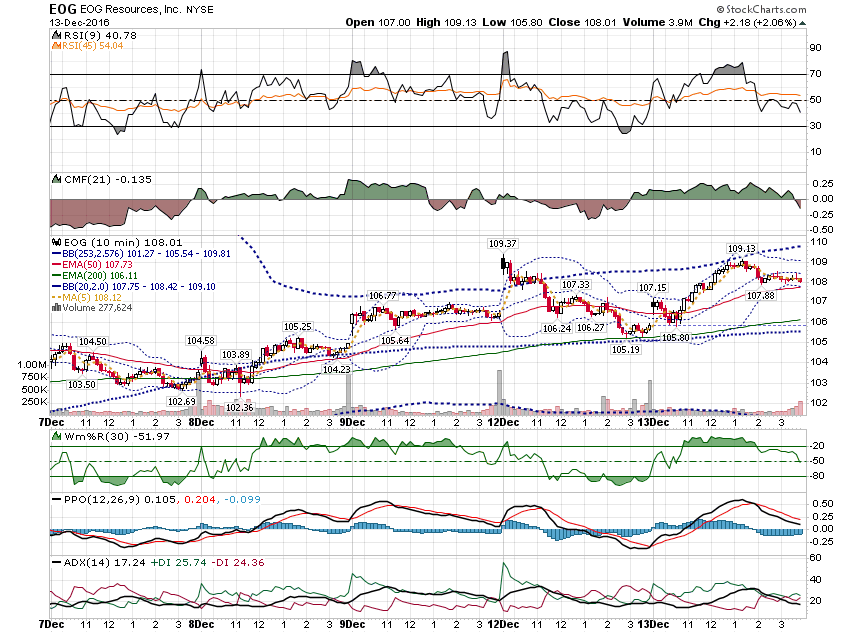 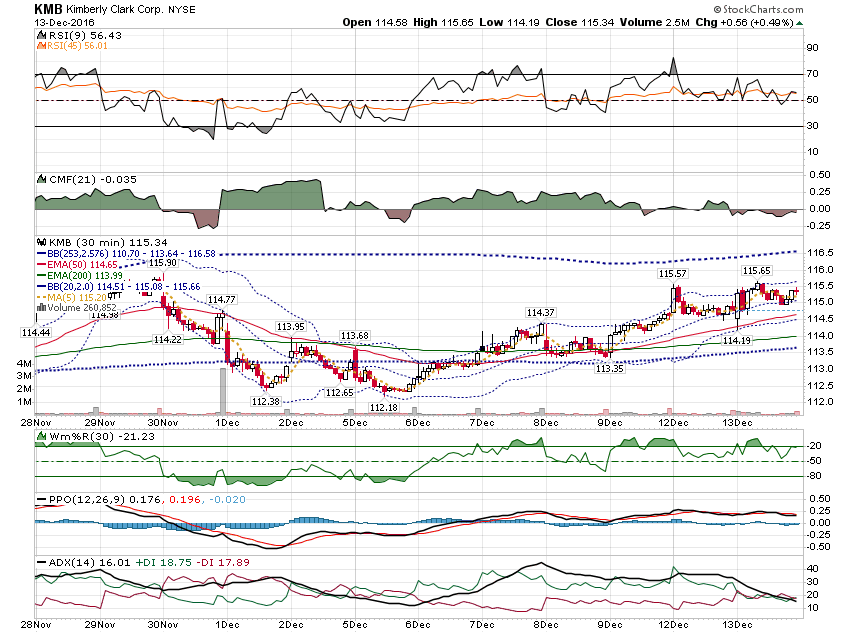 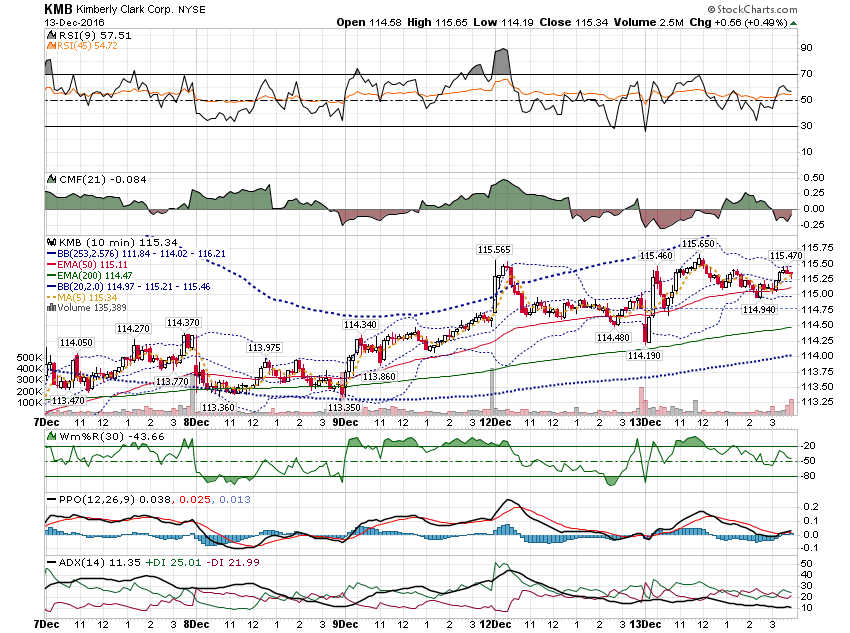 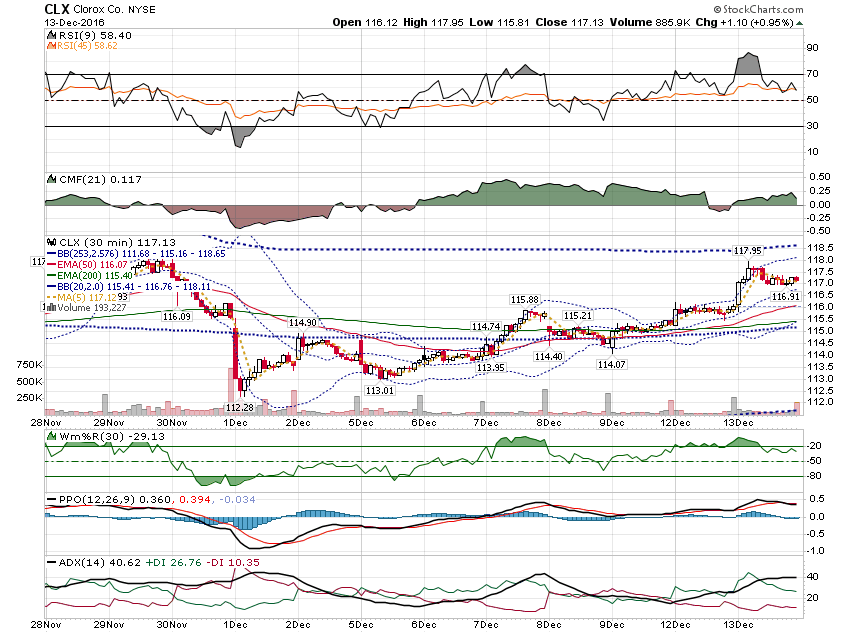 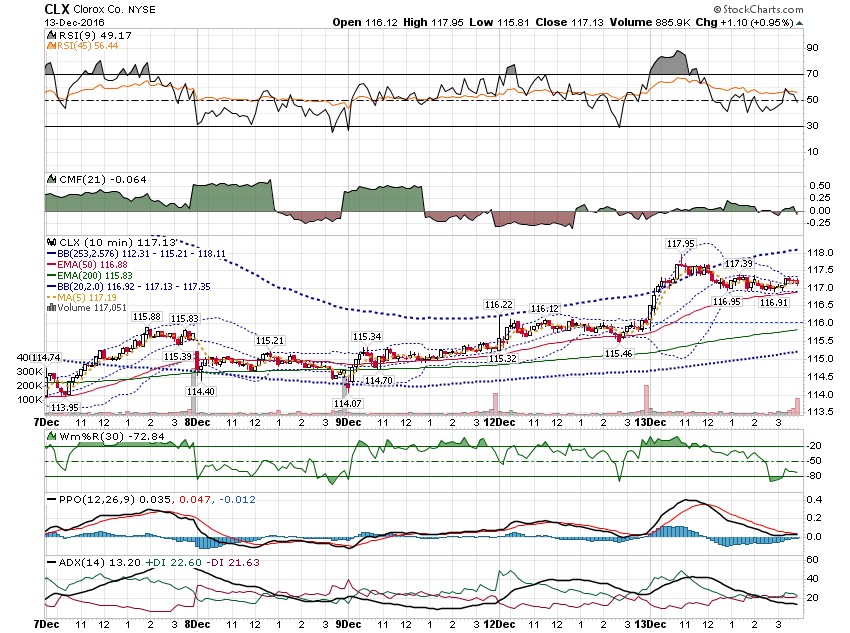 Thanks for watching!Bill DavisMad Day TraderDecember 14, 2016 davismdt@gmail.com